Лекция 3:  Динамика твёрдого тела
1
Галилей: 
Нет “действия”  -  движение  по  инерции
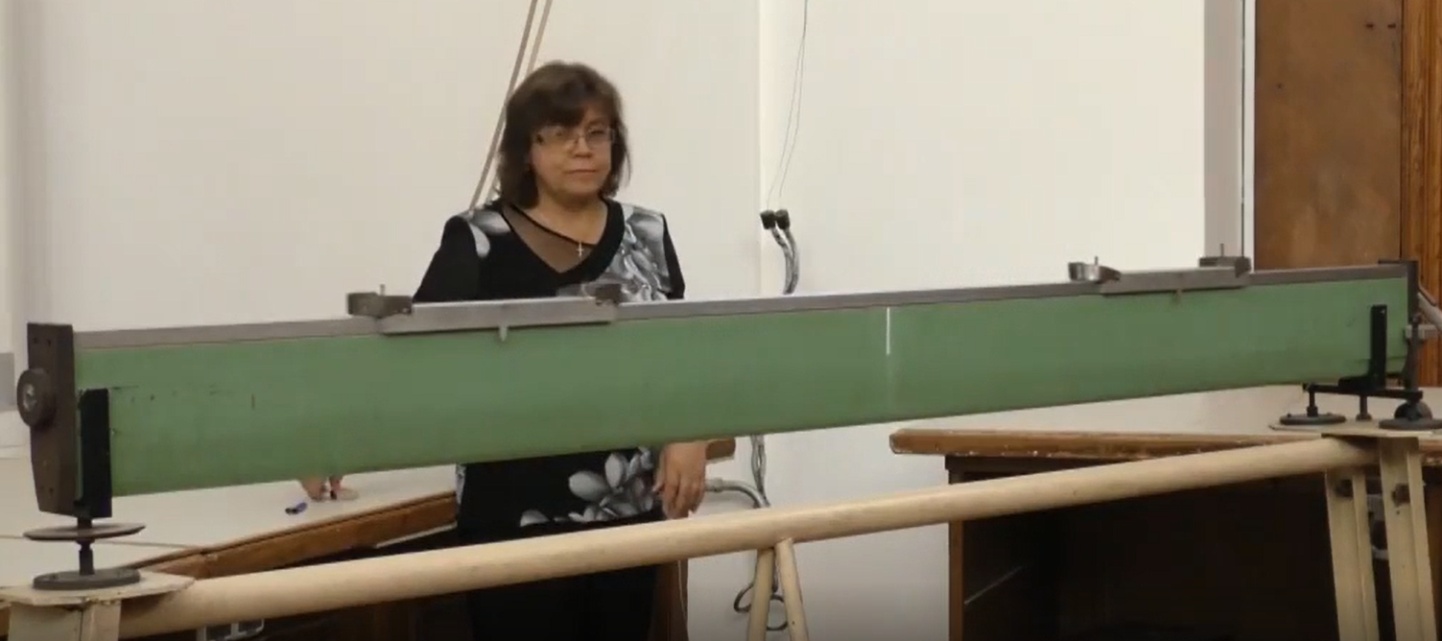 …
5) Формулировка Ньютона:
Простые  демонстрации  к  законам  Ньютона
(“добавка” :) )
… а если :                       , то
Простые  демонстрации  к  законам  Ньютона
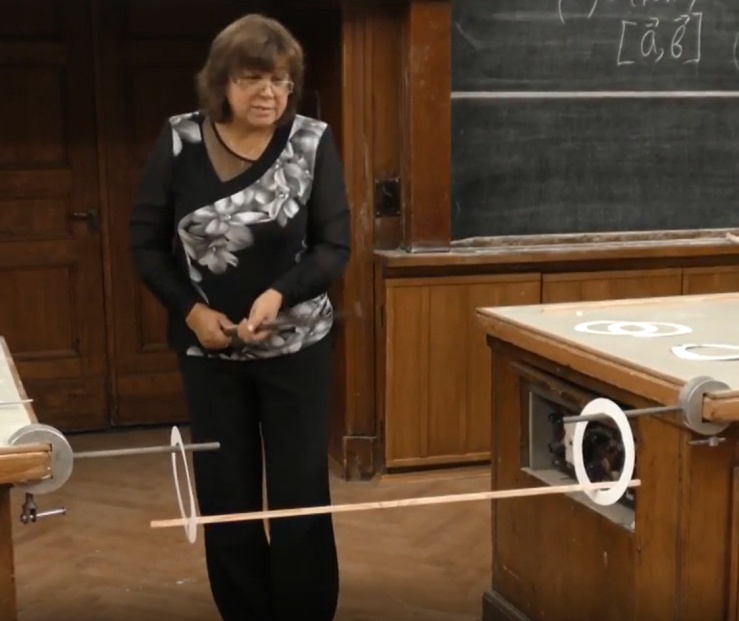 m1
Рис. 3.1
5) Формулировка Ньютона:
(Опр.) Импульсом  материальной  точки  называется произведение  её  массы  на  скорость:
3.4. Третий закон Ньютона
m2


  Силы взаимодействия двух материальных  точек равны  по величине,  противоположно направлены  и  действуют  вдоль  прямой,  проходящей  через  эти  точки
Замечания:
И ещё одно:
равны по модулю;
 противоположно направлены;
 действуют вдоль одной прямой линии;
 приложены к разным телам;
 имеют одинаковую природу.
В  механике  Ньютона  силовое воздействие  передаётся  мгновенно !
Простые  демонстрации  к  законам  Ньютона
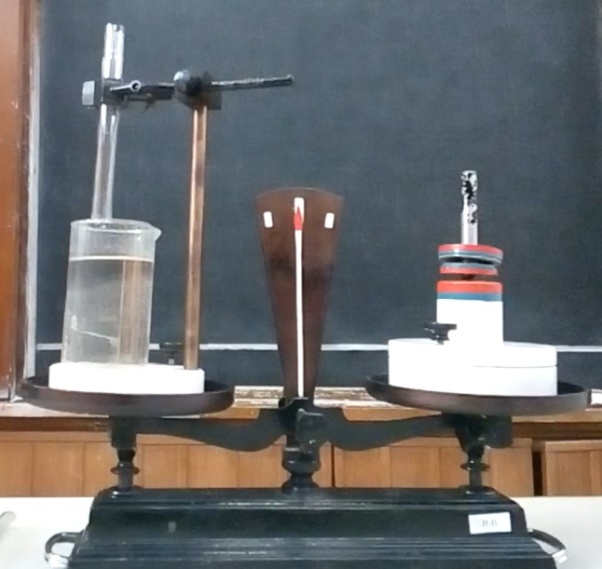 m1

Рис. 3.2
3.5. Силы в механике
Закон
движения
??
Какие бывают
3.5.1. Силы Всемирного тяготения
  Две материальные точки притягиваются с силами пропорциональными произведению их масс (m1 и m2) и обратно пропорциональными квадрату расстояния между ними. Силы направлены вдоль прямой, проходящей через материальные точки:
m2

И, конечно :
??
А  гравитационная  постоянная 
G = 6,67.1011м2/кг2
??
А если НЕ материальные точки
1775 г, Генри Кáвендиш
1775 г, Генри Кáвендиш
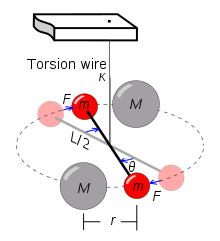 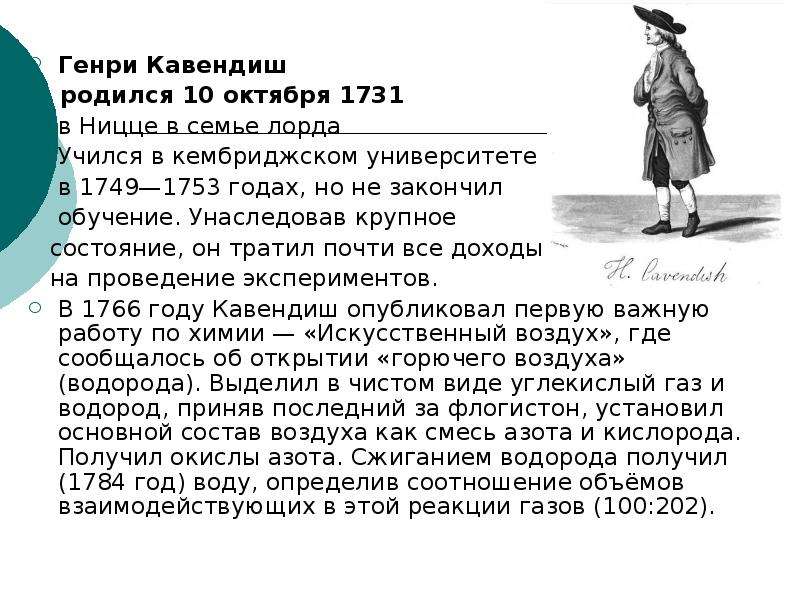 Рис. 3.3
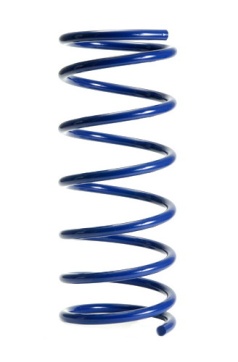 m

m
x
X
О
r
A
M
О
Рис. 3.5
Рис. 3.4
А если тела  НЕ  материальные точки ?
??
В

M

3.5.2. Упругие силы. Закон Гука
или
Рис. 3.6
3.5.3. Силы трения
Сила трения покоя:
“Сухое” трение
Сила трения скольжения
Fтр
FN
F
0
Рис. 3.6
Обозначим:
Сила вязкого трения
3.5.4. Сила Лоренца
3.6. Принцип относительности Галилея
 Законы механики инвариантны по отношению к выбору инерциальной системы отсчёта
Антракт
Изменение  импульса, масса, сила трения …
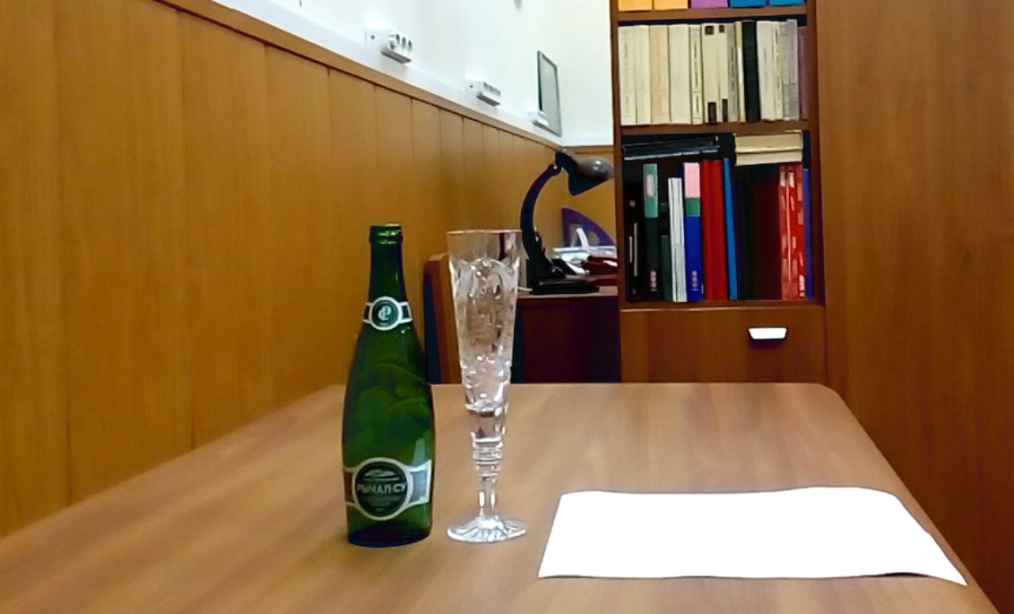 Y
∆m1
∆mi
C
X
0
Z
∆m2
Рис. 4.1
§ 4. Динамика  твёрдого  тела
Sine experienentia nihil sufficienter sciri potest” –
«Без опыта  нет  достоверного  знания!»
Роджер Бэкон (1250)
4.1. Центр масс. Теорема о движении центра масс
(Опр.) Центром масс системы материальных точек называется точка, положение которой в выбранной системе отсчёта определяет радиус-вектор



??

или
;
;
Свойства ц.м.
Рис. 4.2
C
∆mi
○
O
∆m1
∆mi
∆m2
Рис. 4.3
(Опр.) Импульсом системы материальных точек называется  сумма  импульсов  отдельных  её  частей





13
Очень важный рисунок !
Сумма  справа:
Сумма слева  с  учётом:
*)
Итог:
Теорема о центре масс:
Центр  масс  системы  материальных  точек  (/ТТ)  движется  так  же, 
    как и материальная точка массой m под действием тех же внешних сил, 
    что действуют на систему.
4.2. Дополнительные понятия (момент силы, момент инерции, 
момент импульса )
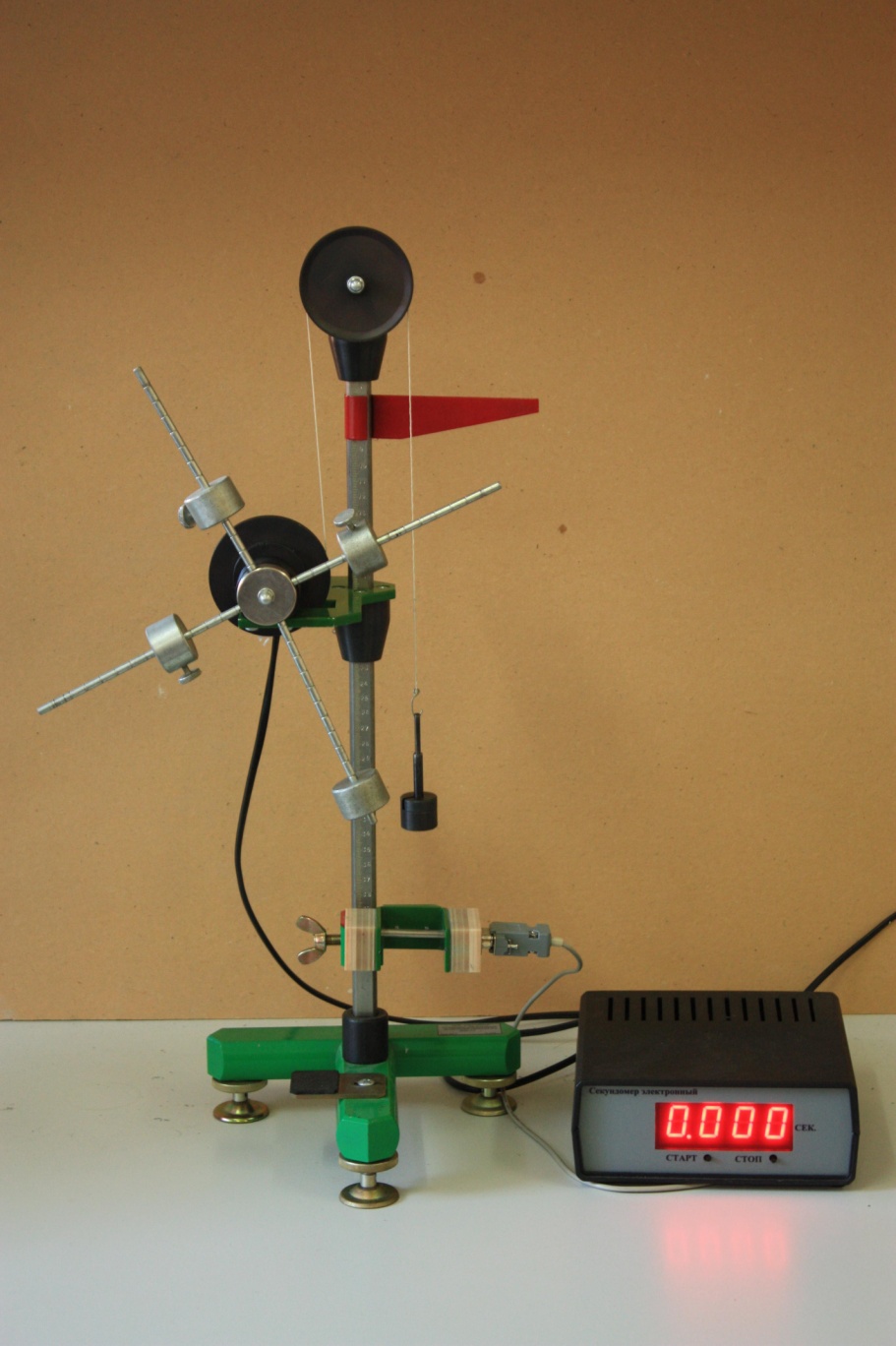 “Крест  Обербека”
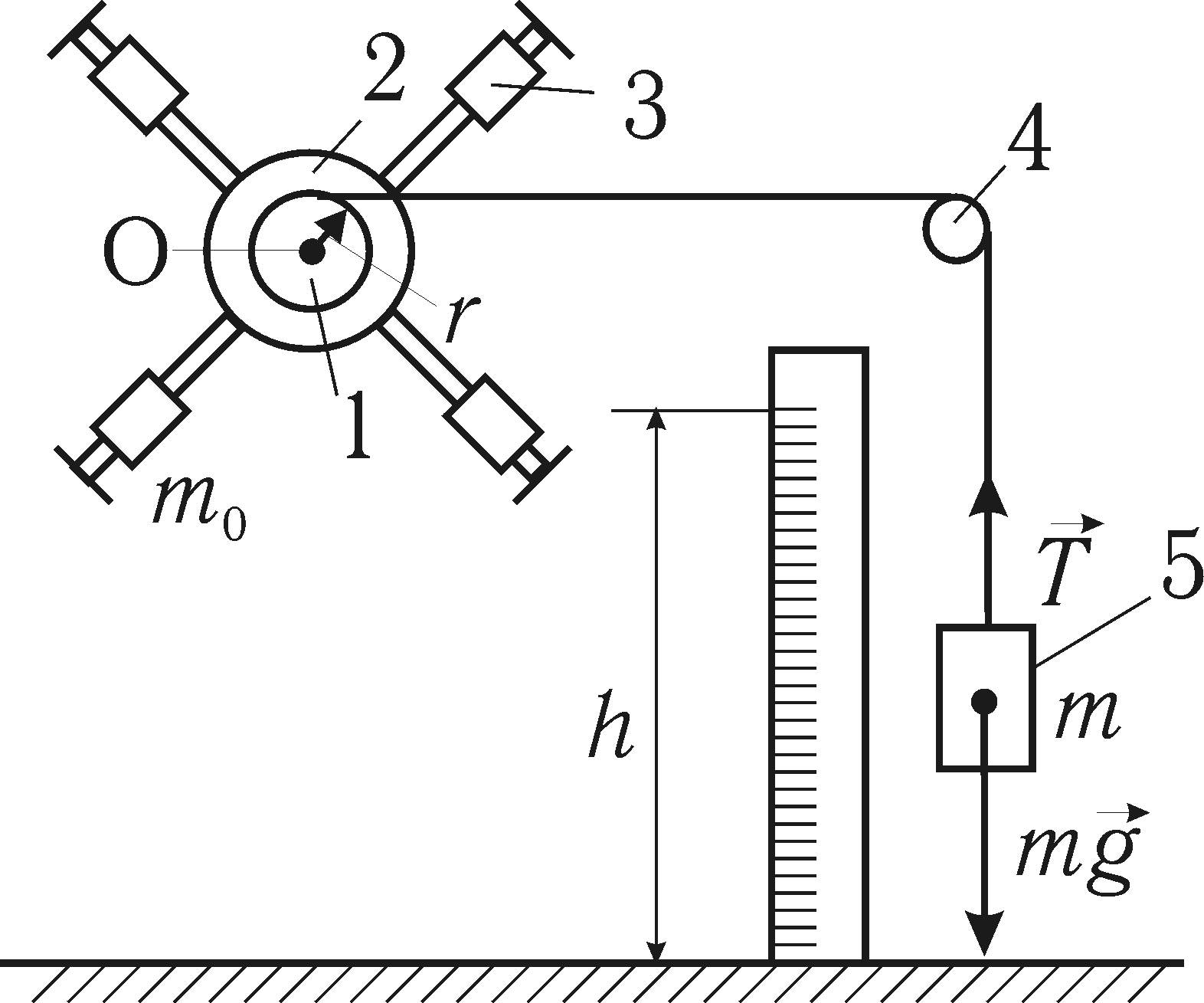 Крест Обербека   (момент силы, момент инерции)
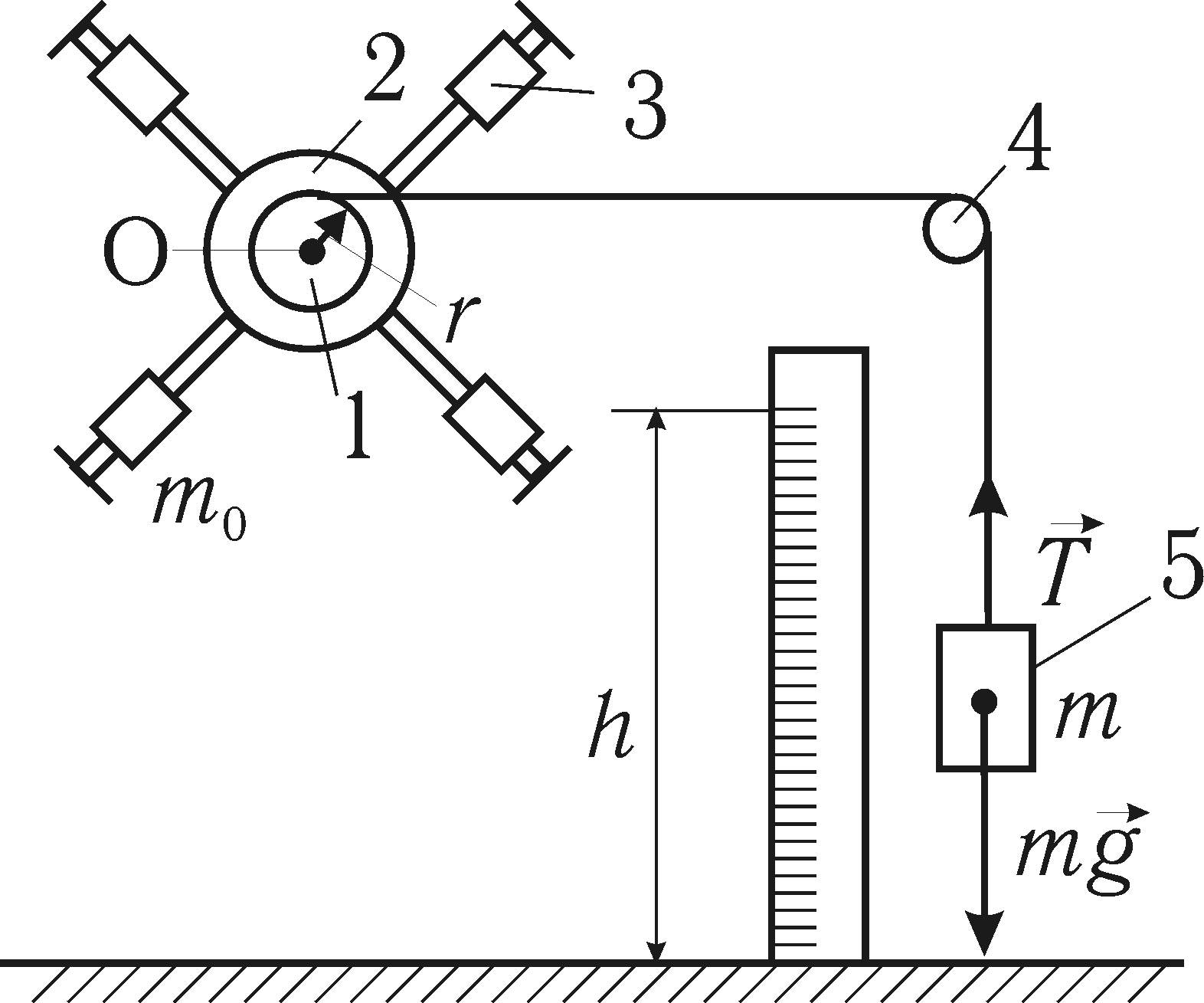 Крест Обербека   (момент силы, момент инерции)
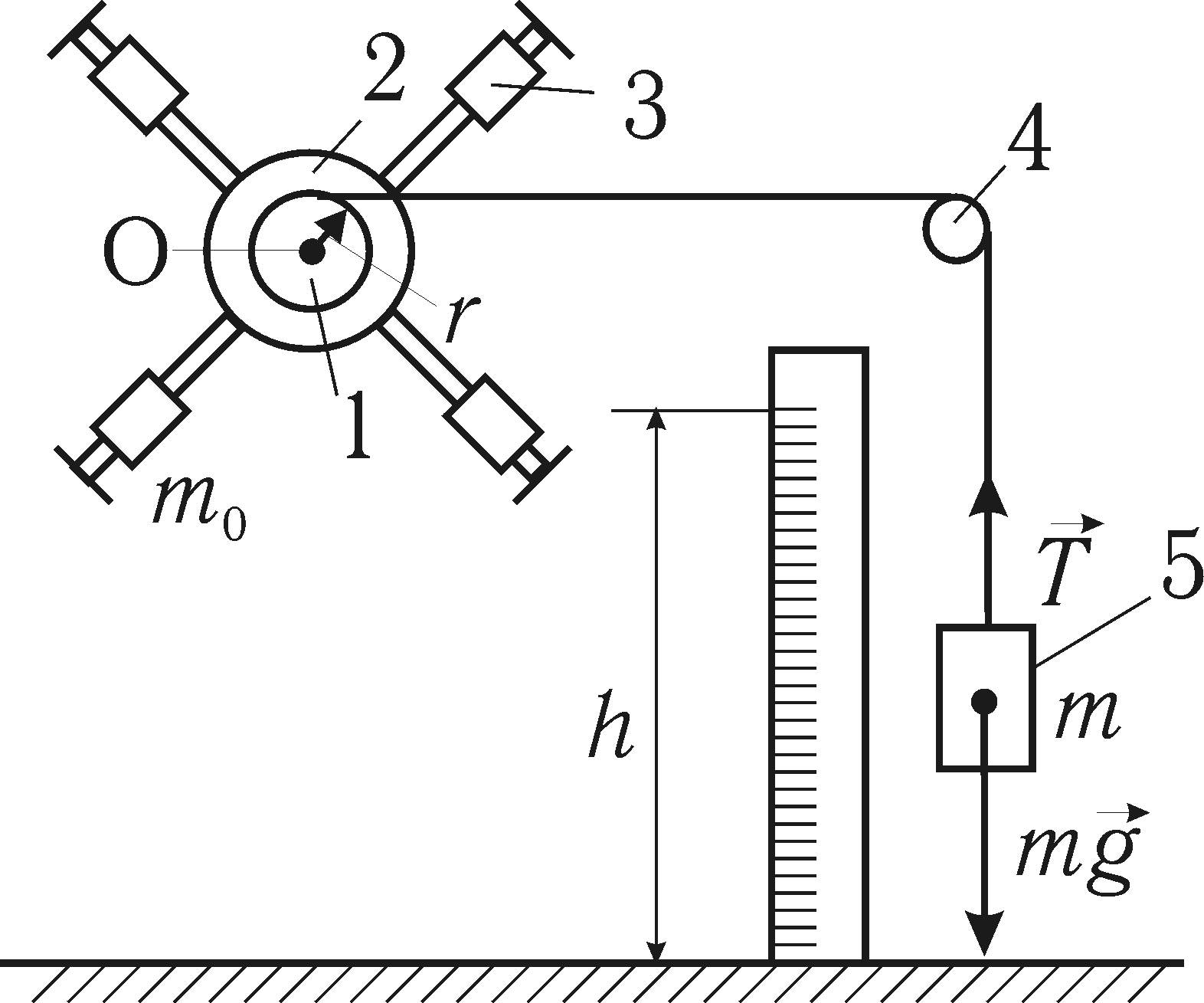 “Наклонная  плоскость  Галилея”
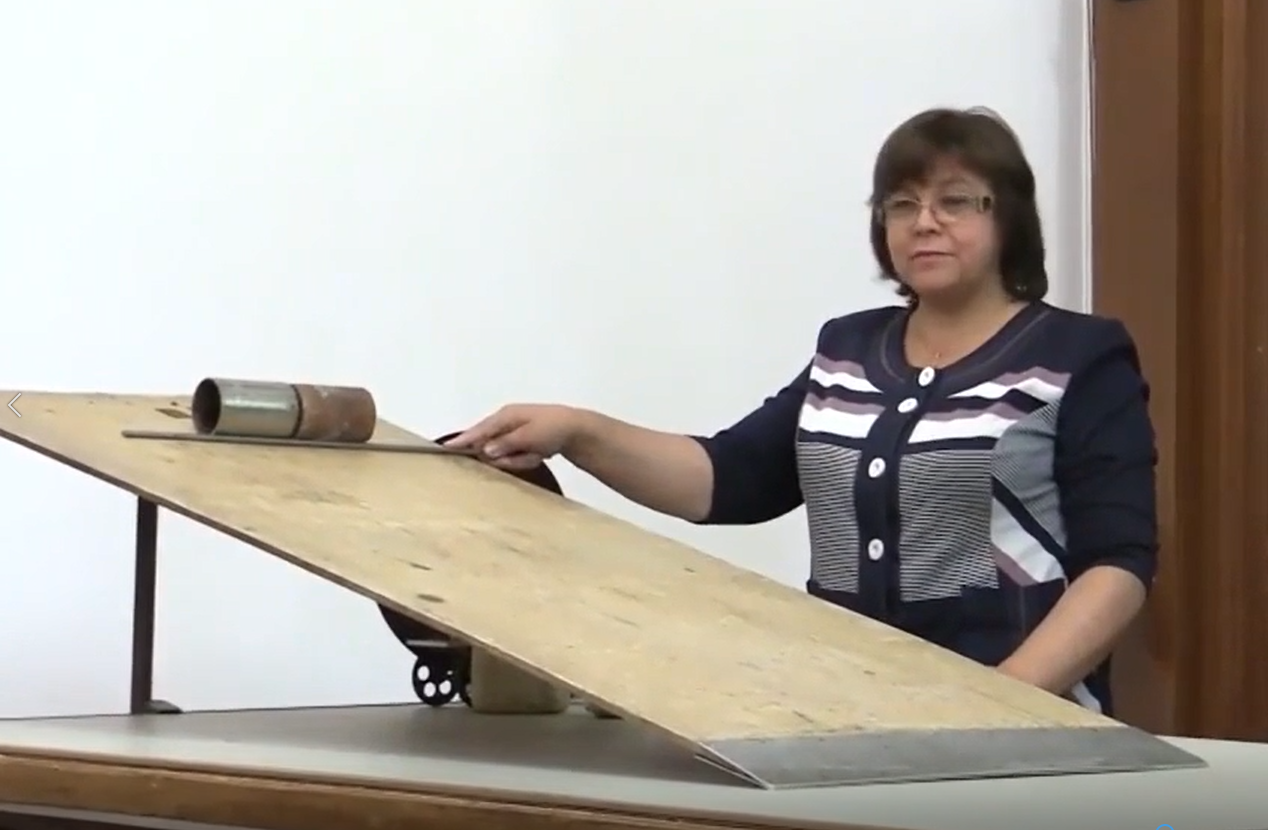 Z
O
d
∆mi
Ri
Рис. 4.5
Рис. 4.4
(Опр.) Моментом инерции твёрдого тела относительно оси Z называется сумма произведений масс всех элементов тела на квадраты  их  расстояний  до  оси:
(Опр.) Моментом силы     относительно некоторой точки пространства О называется векторное произведение радиус-вектора    , проведённого из точки О в точку приложения силы, на вектор этой силы         :


○
Как  масса  распределена относительно   оси
N = Fd – “сила на плечо”
O
O
∆mi
∆mi
d
d
Рис. 4.7
Рис. 4.6
(Опр.) Моментом импульса    материальной точки mi относительно точки пространства О называется векторное произведение радиус-вектора   , проведённого из точки О к материальной точке, на импульс этой частицы



“Одна   частица”

(Опр.) Моментом импульса твёрдого тела (системы МТ) относительно точки пространства О называется сумма моментов импульса отдельных элементов твёрдого тела относительно этой же точки:
“Система   частиц”
∆m1
∆mi
∆m2
Rem: Рис. 4.3
4.3. Уравнение моментов
а) Для одной частицы (материальной  точки)
?
Скорость   изменения   момента импульса  частицы  равна  моменту силы,  действующей  на  эту  частицу
б) Для системы материальных точек (и твёрдого тела)


в ИСО!:

O
∆mi
d
Рис. 4.8
Сумма  справа:

Сумма слева:

∆mj
  Скорость   изменения   момента  импульса системы материальных точек 

равна сумме моментов внешних сил, действующих на все частицы этой системы
(и твёрдого тела)
Замечания:
1)  ИСО  !! (а ещё «система центра масс») ;
2)  можно и для проекций ;